Artificial Intelligence and Machine Learning at UC Santa Cruz
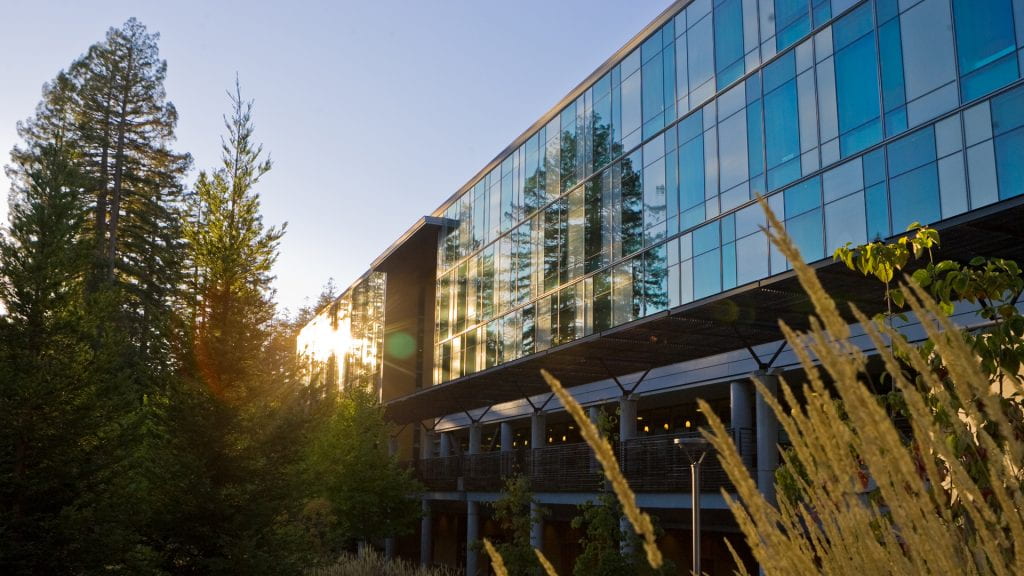 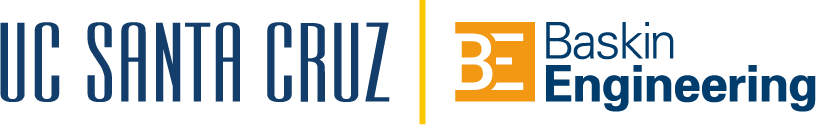 Computer Vision and Graphics
Natural Language processing
AI faculty
Cyber-physical systems & wireless communication
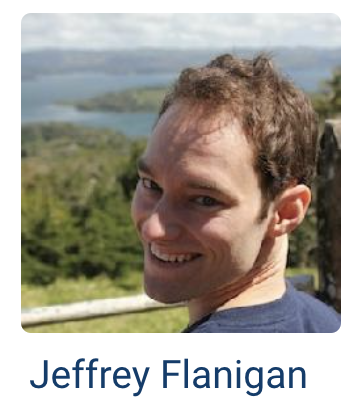 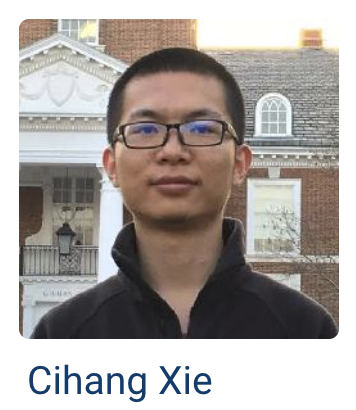 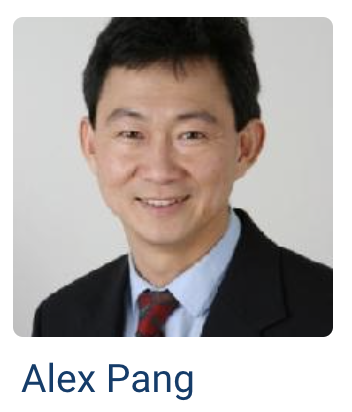 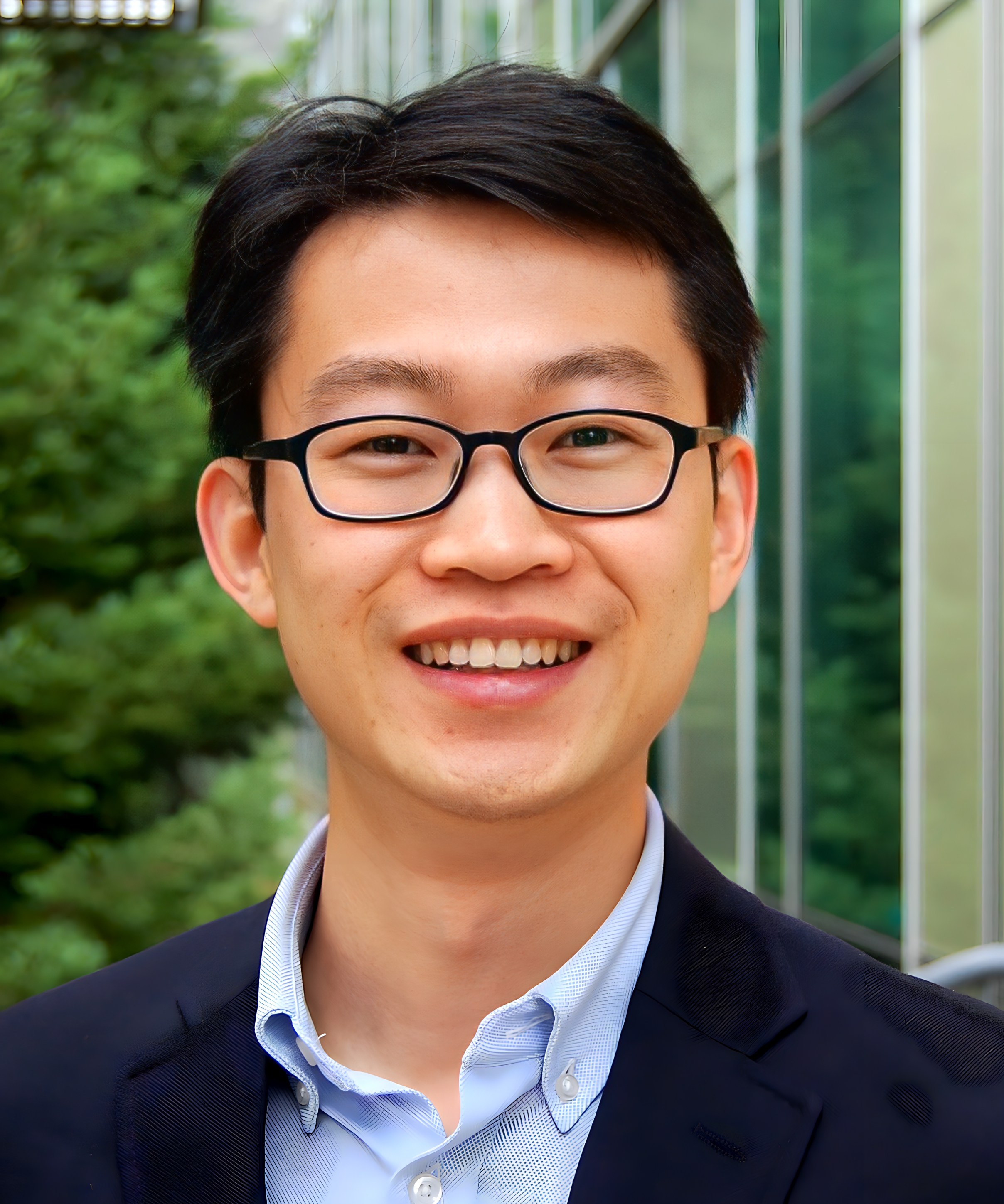 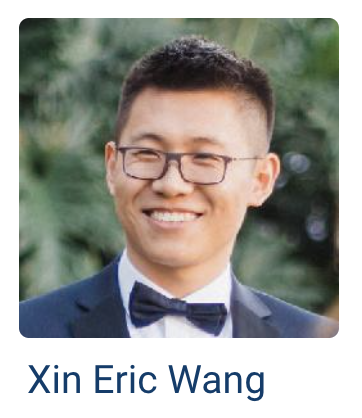 Yu Zhang
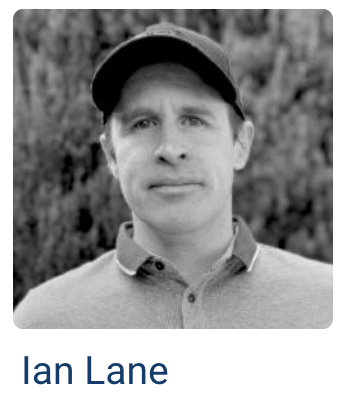 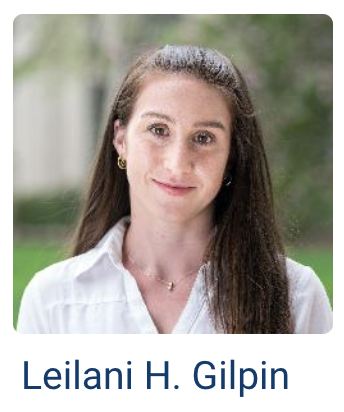 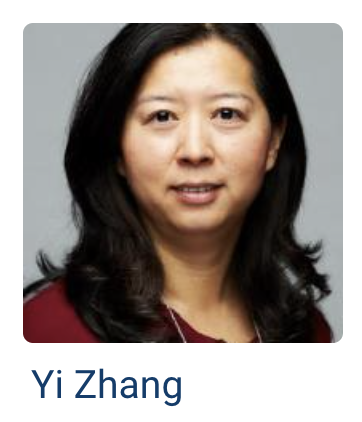 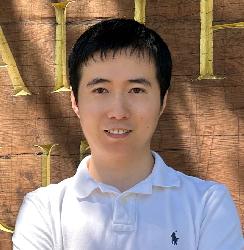 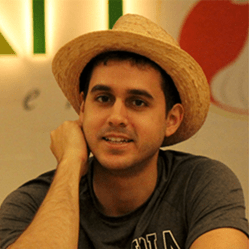 Hao Ye
ML in Healthcare
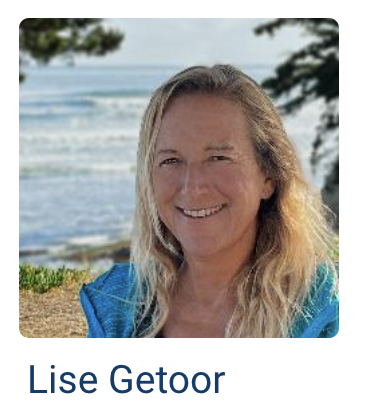 Theoretical ML
Vaggos Chatziafratis
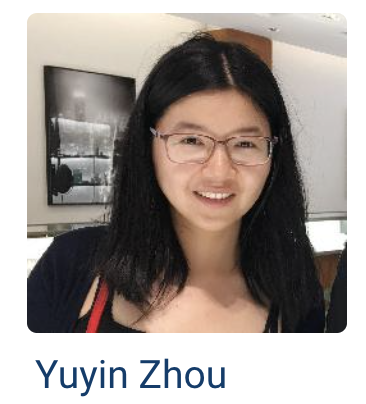 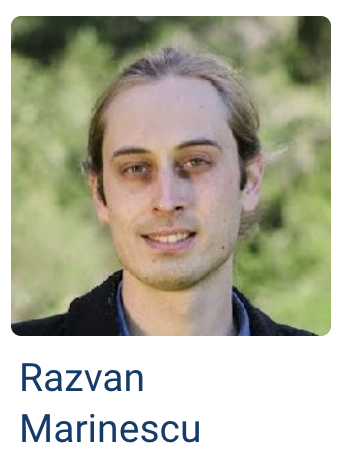 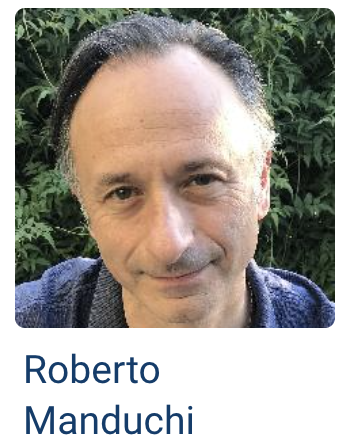 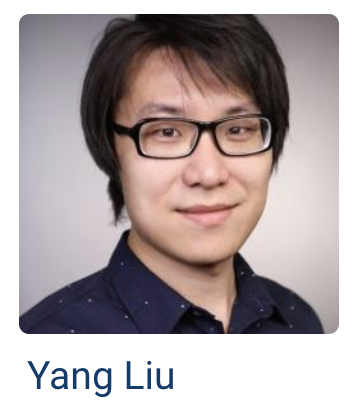 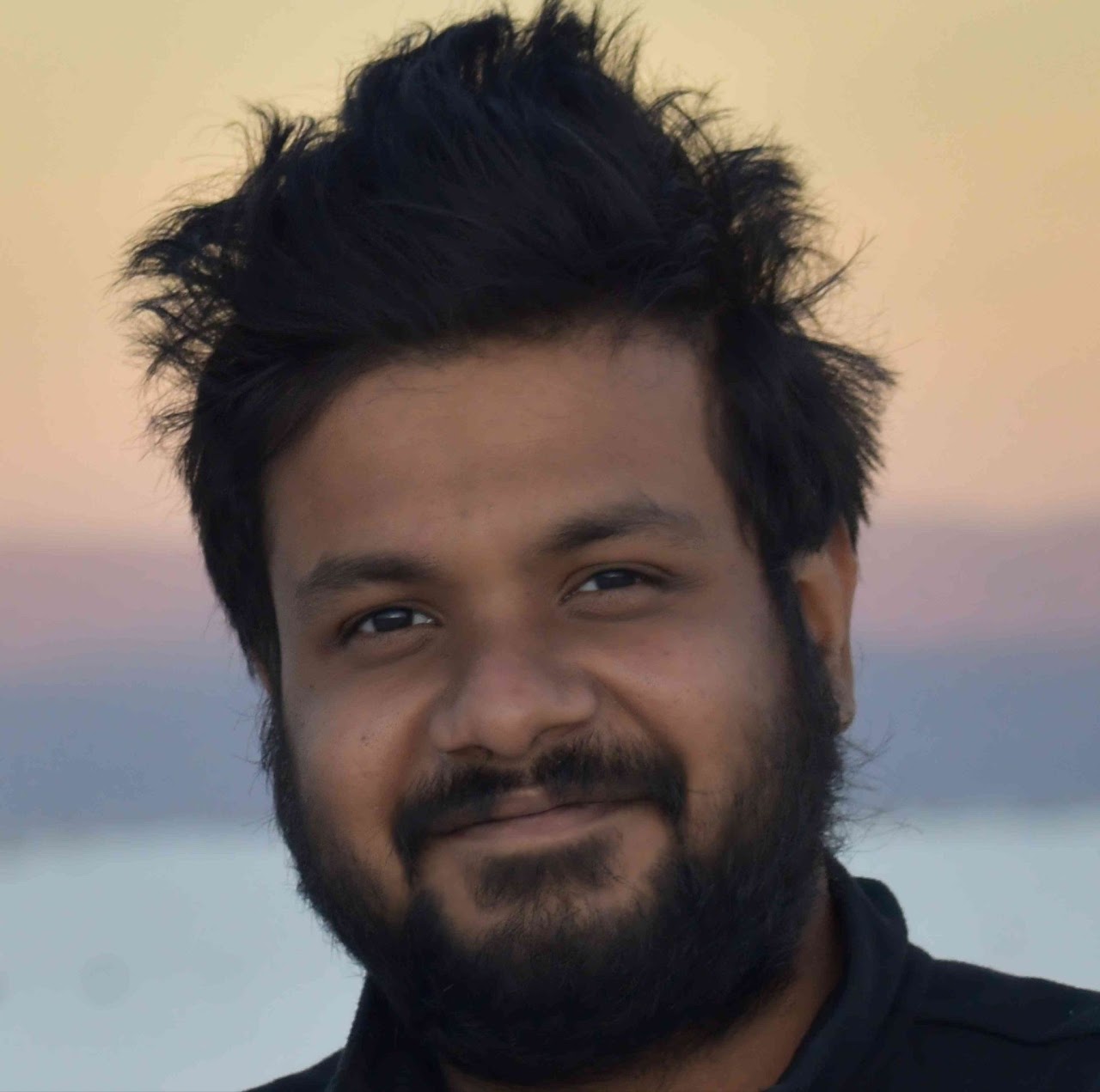 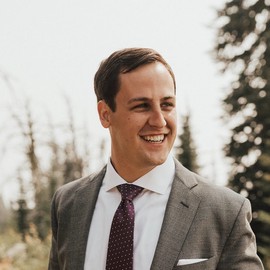 Ashesh Chattopadhyay
Paul A. Parker
Research areas
Computer Vision
Natural Language Processing
Medical Image Analysis
Multimodal Modelling (Vision + Text, Imaging + Cognitive Tests)
AI for people with disabilities
Multimodal Computer Vision + NLP
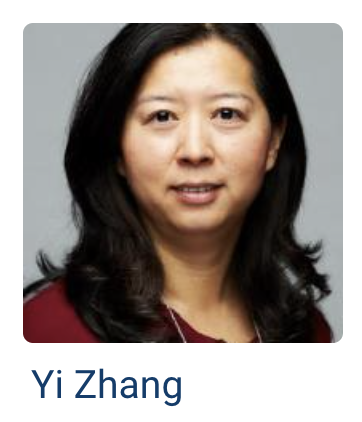 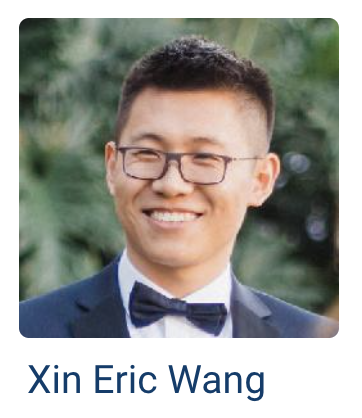 Visual question answering through LLMs 
Aim: Perform visual reasoning
Learning efficient multimodal representations
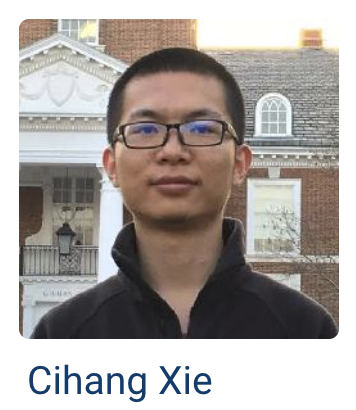 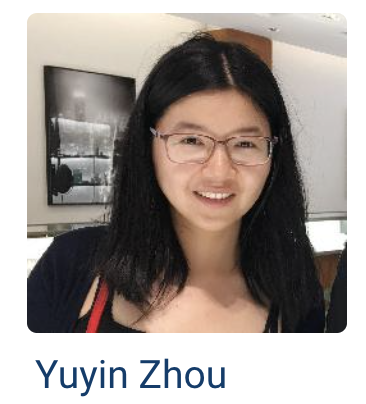 Embedding combines points clouds, images and text
Gao, 2024, CVPR
Reliable and trustworthy AI
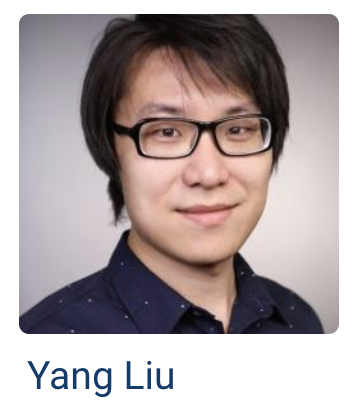 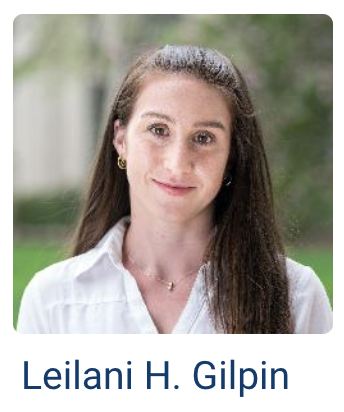 ML fairness
Explainable models by design
ML robustness to corner cases, rare events, …
Probabilistic soft logic and neurosymbolic learning
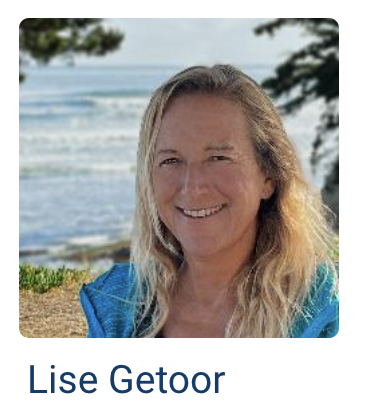 PSL incorporates probabilities and uncertainty in logical reasoning rules
Recent work has combined PSL with neural nets to learn rules using gradient-based learning
Differentiable physics-based simulators
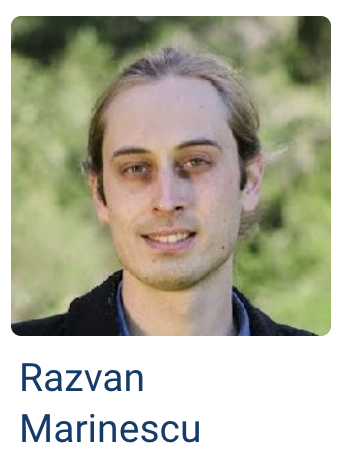 Back-propagate the loss to the digital phantom
Inverse problem + ill-posed
Digital phantom
simulated T1-weighted
K-space
T1/T2/PD
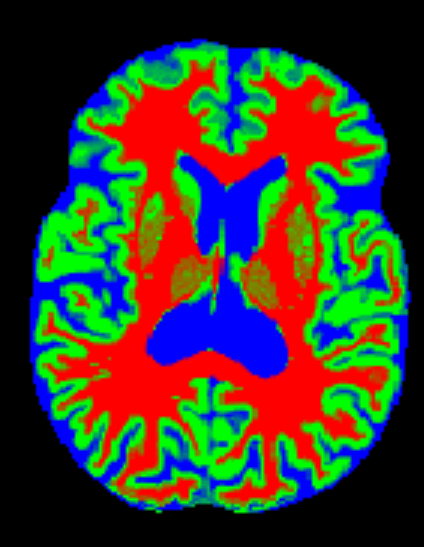 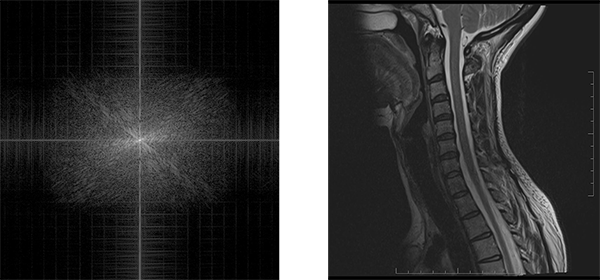 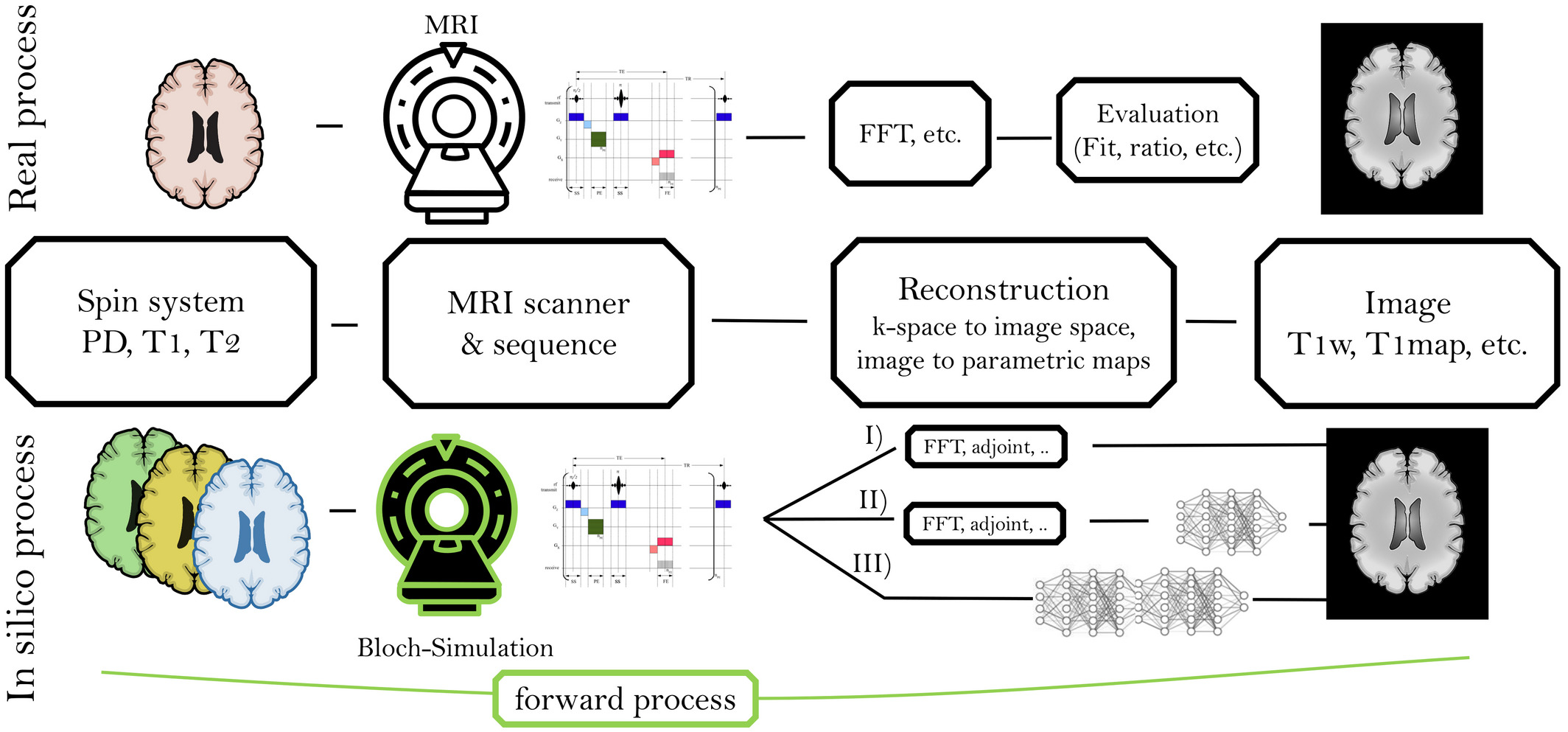 MRI simulator
% GM
% WM
% CSF
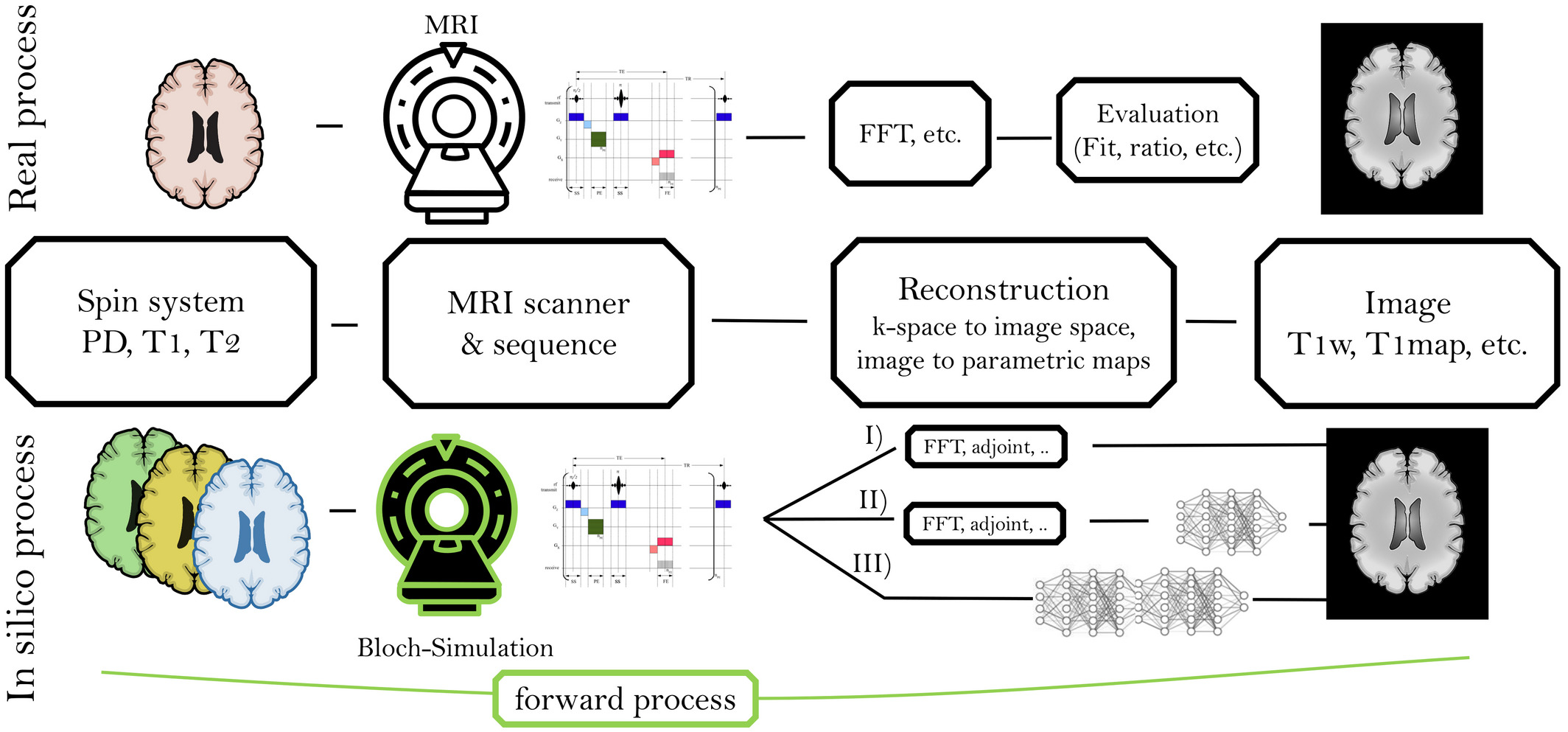 loss
Sequence params: TE, TR, flip angle, …
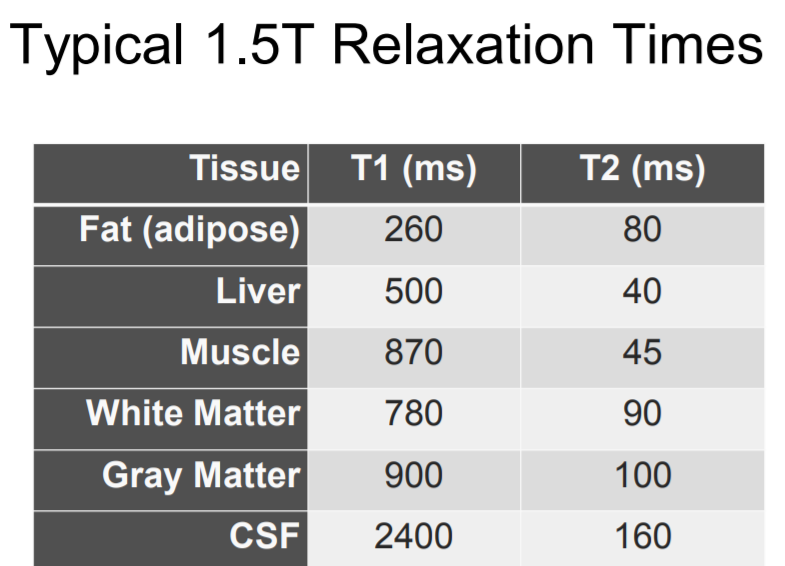 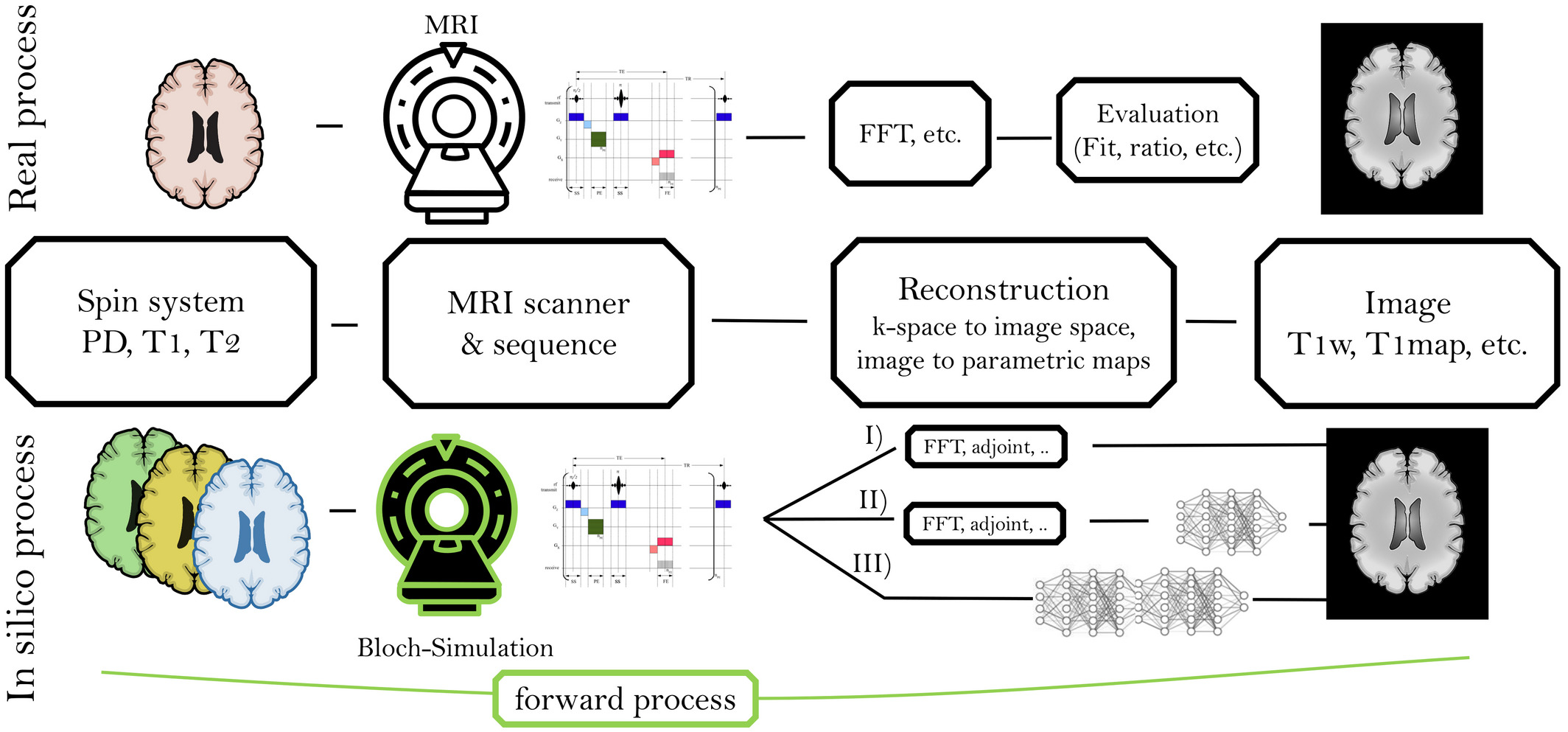 real T1-weighted
Short research description from Ian Lane and Roberto Manduchi
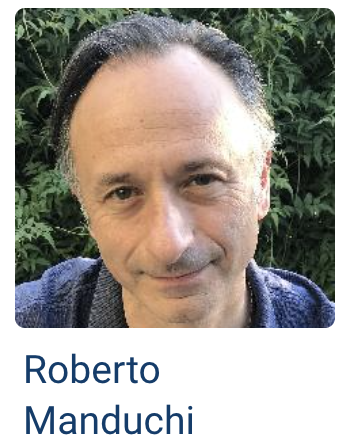 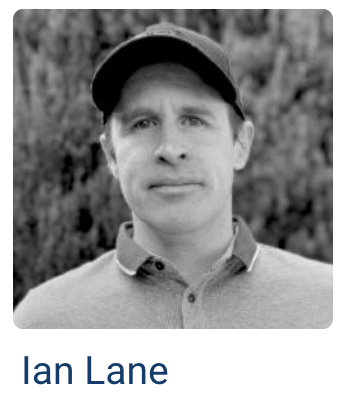 AI start-ups at UC Santa Cruz
Leveraging our position in Silicon Valley
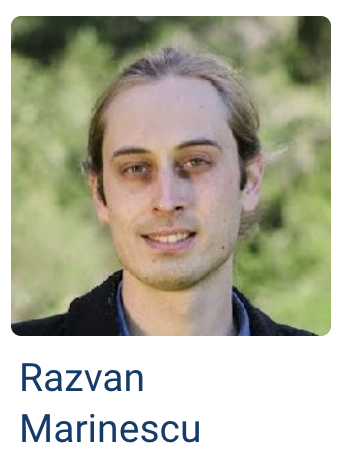 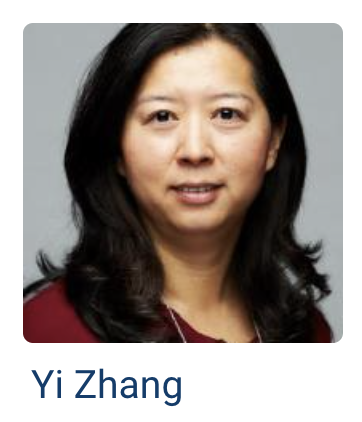 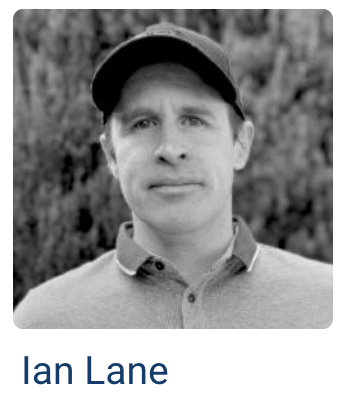 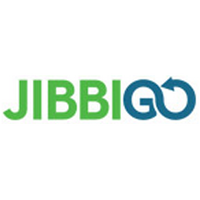 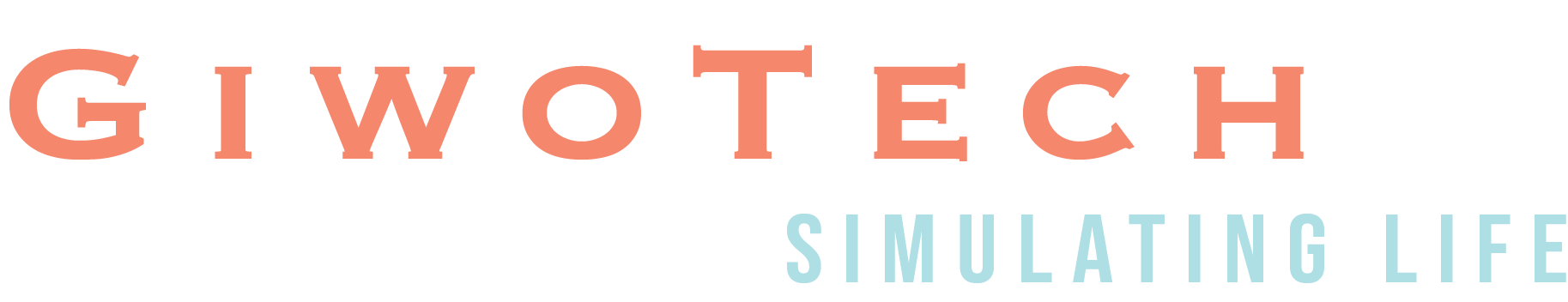 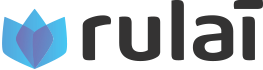 First speech translation for iPhone
Virus simulations
Conversational AI assistant
Student initiatives in AI @ UC Santa Cruz
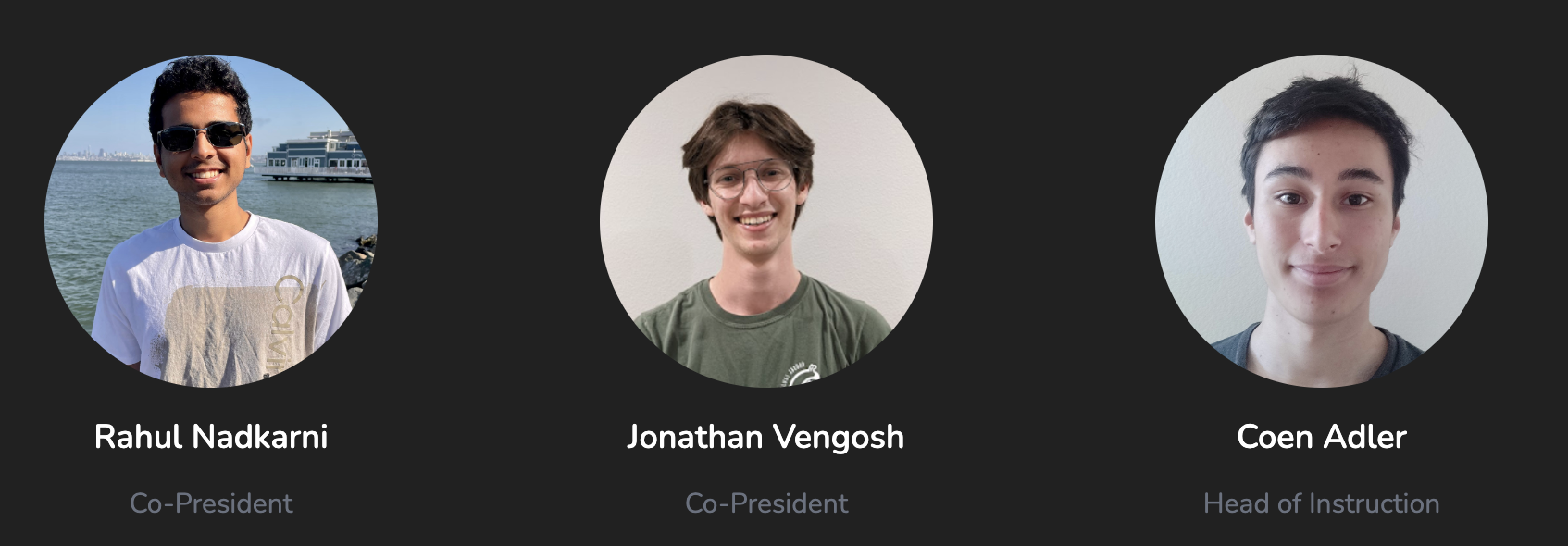